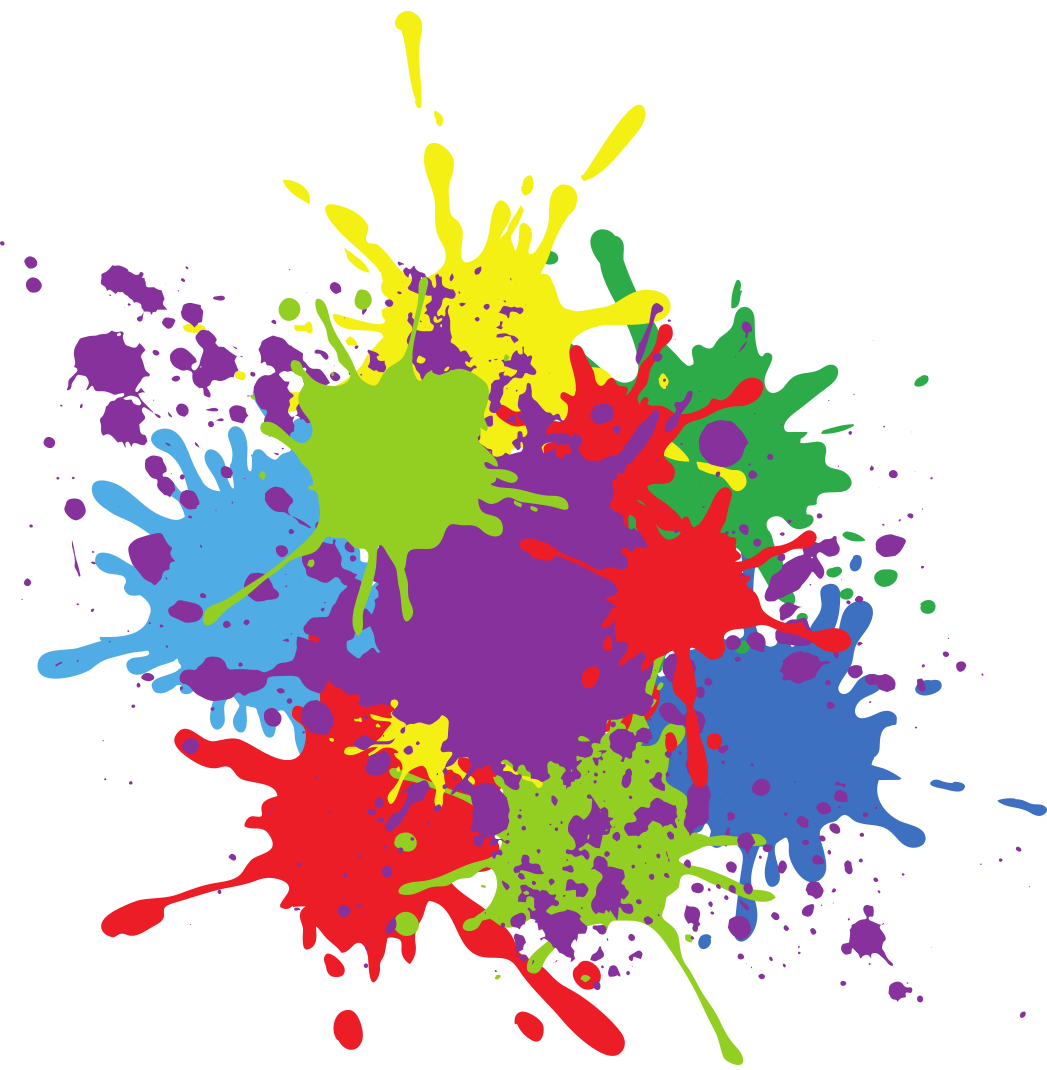 Дополнительная общеобразовательная программа
«РАДУГА КРАСОК»
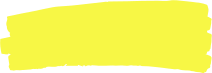 Дополнительная общеобразовательная программа
г.Ухта 2024г.
Направленность
художественная
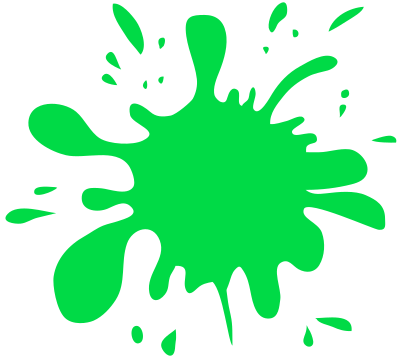 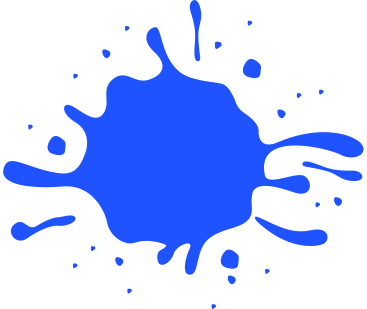 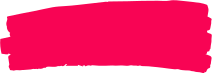 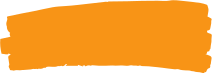 20
минут
3-4
года
Возраст
Продолжительность
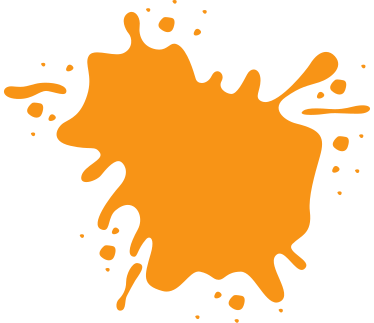 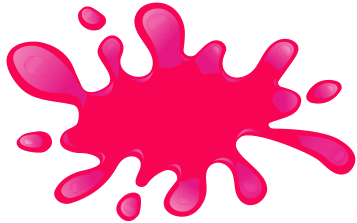 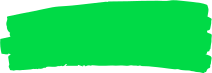 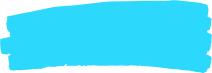 1 раз
в неделю
25
часов
Количество занятий
Объем программы
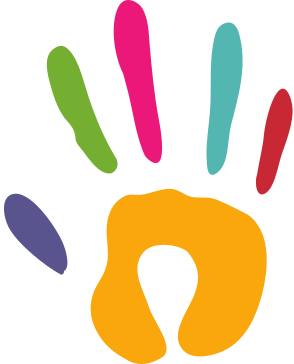 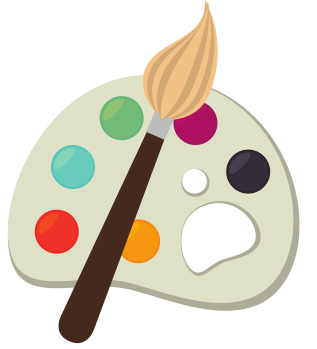 Актуальность
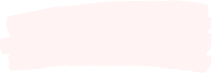 Нетрадиционные техники – это толчок к развитию воображения, творчества, проявлению самостоятельности, инициативы, выражения индивидуальности. Применение нетрадиционных техник рисования помогает развивать у детей творческую фантазию, воображение, наблюдательность, а кроме того, приобрести особое видение мира и утонченность восприятия.
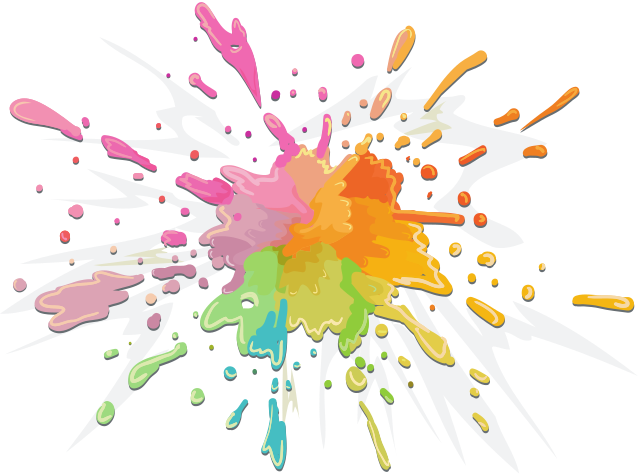 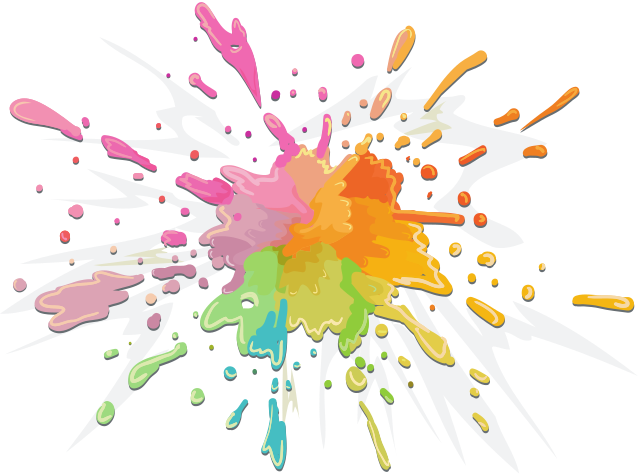 ОТЛИЧИТЕЛЬНАЯ ОСОБЕННОСТЬ
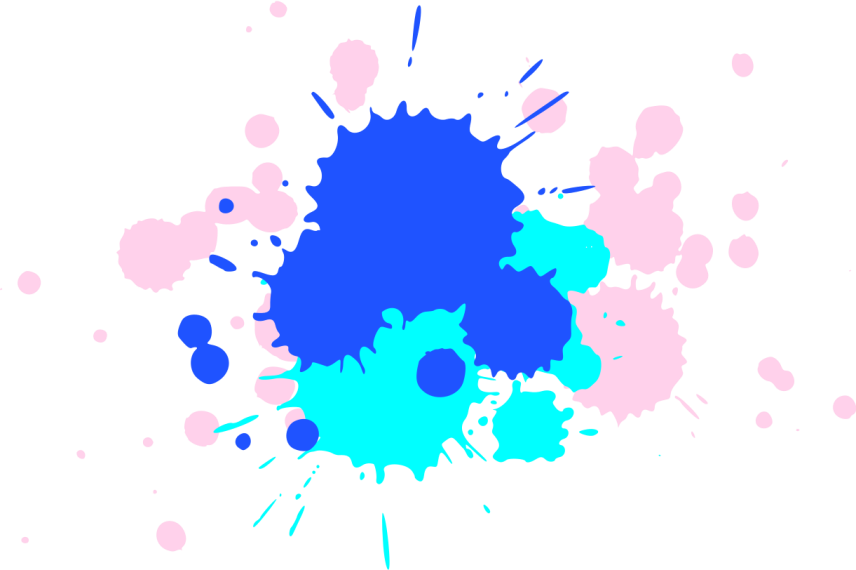 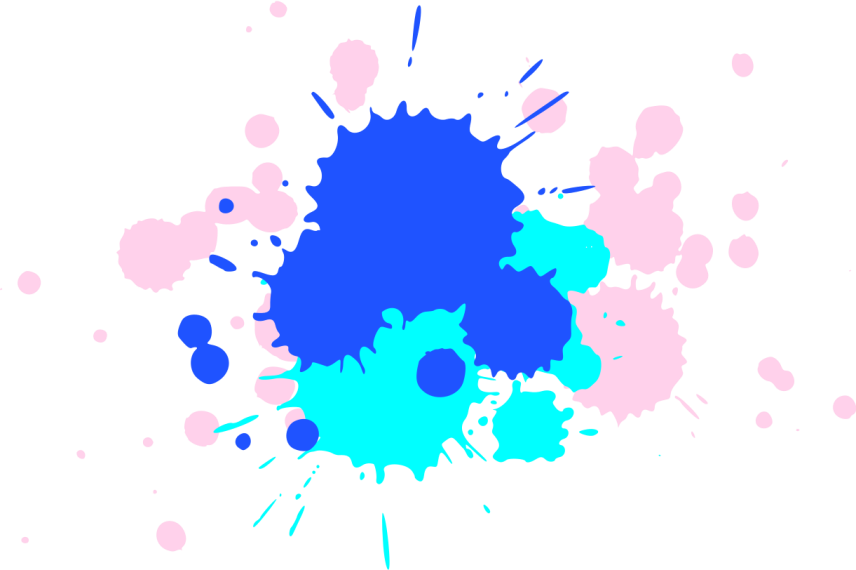 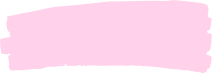 Нестандартные подходы к организации изобразительной деятельности. Нетрадиционные приемы рисования, необычные сочетания материалов и инструментов. Технология их выполнения, которая интересна и доступнаребенку. Оригинальное рисование без кисточки и карандаша расковывает ребенка, позволяет почувствовать краски, их характер, настроение.
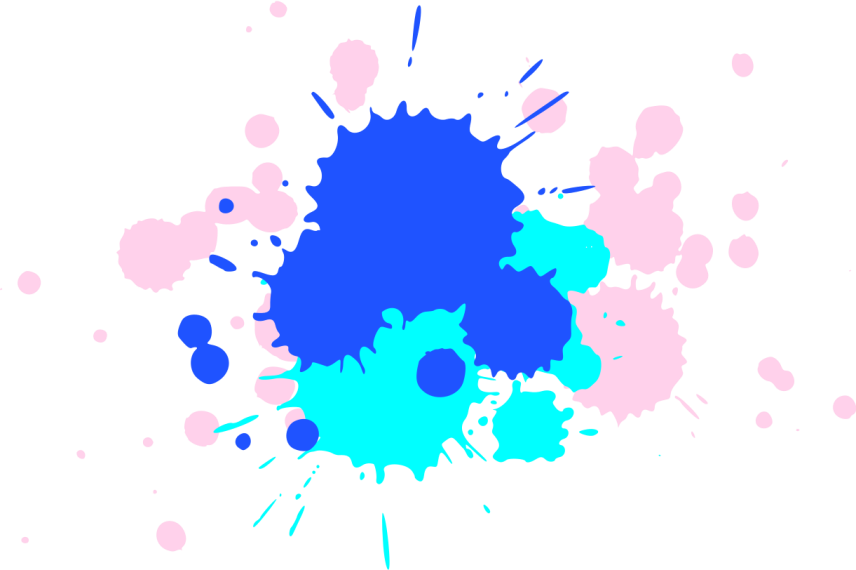 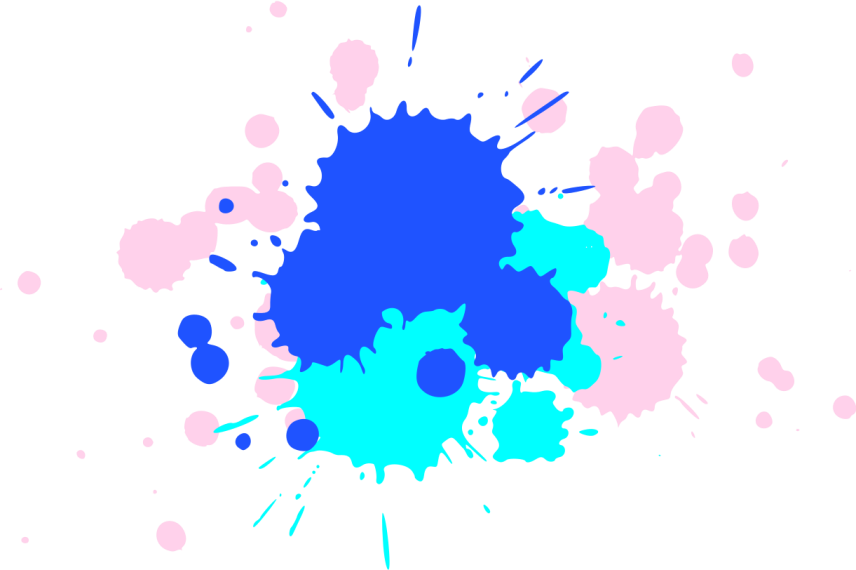 ЦЕЛЬ
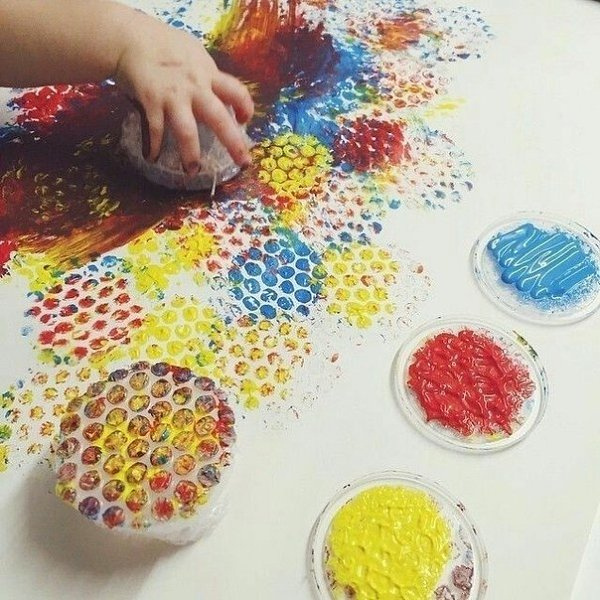 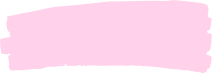 Развитие у детей художественно-творческих способностей посредством нетрадиционных техник  рисования.
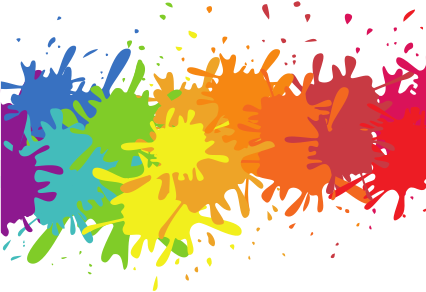 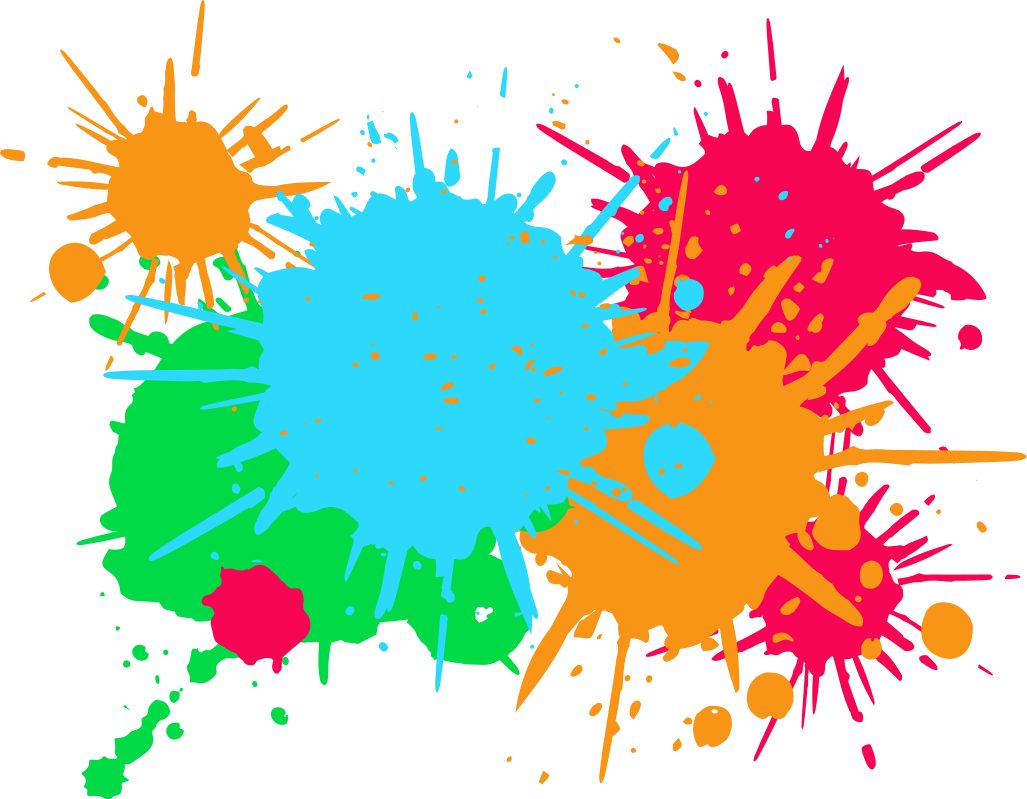 Задачи
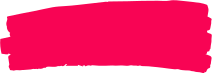 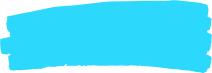 Познакомить с различными способами и приемами нетрадиционных техник рисования 
с использованием различных изобразительных материалов.
Развивать творчество и фантазию, наблюдательность и вообра жение, ассоциативное мышление и любознательность.
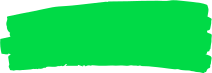 Развивать мелкую моторику рук.
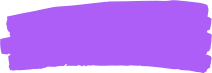 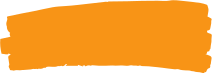 Прививать интерес и любовь к изобразительному искусству как средству выражения чувств,отношений, приобщения к миру прекрасного.
Формировать эстетическое отношение к окружающей действительности.
Планируемые результаты
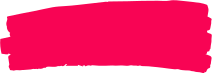 значительное повышение 
уровня развития творческих способностей;
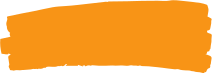 владеют простейшими
 техническими приемами работы 
с различным изобразительным материалом;
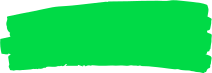 появляется умение применять нетрадиционные техники
 рисования;
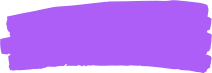 создают художественные образы, используя известные способы рисования;
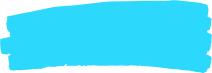 различают цвета и правильно
 их называют
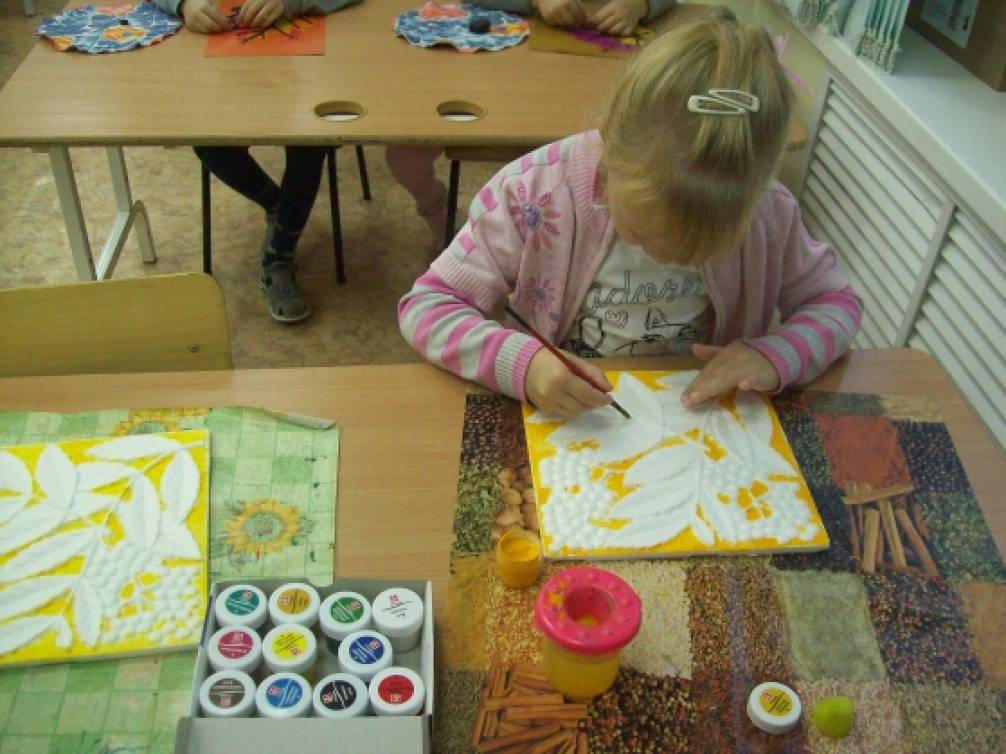 создают художественные образы, используя известные способы рисования;
различают цвета и правильно
 их называют
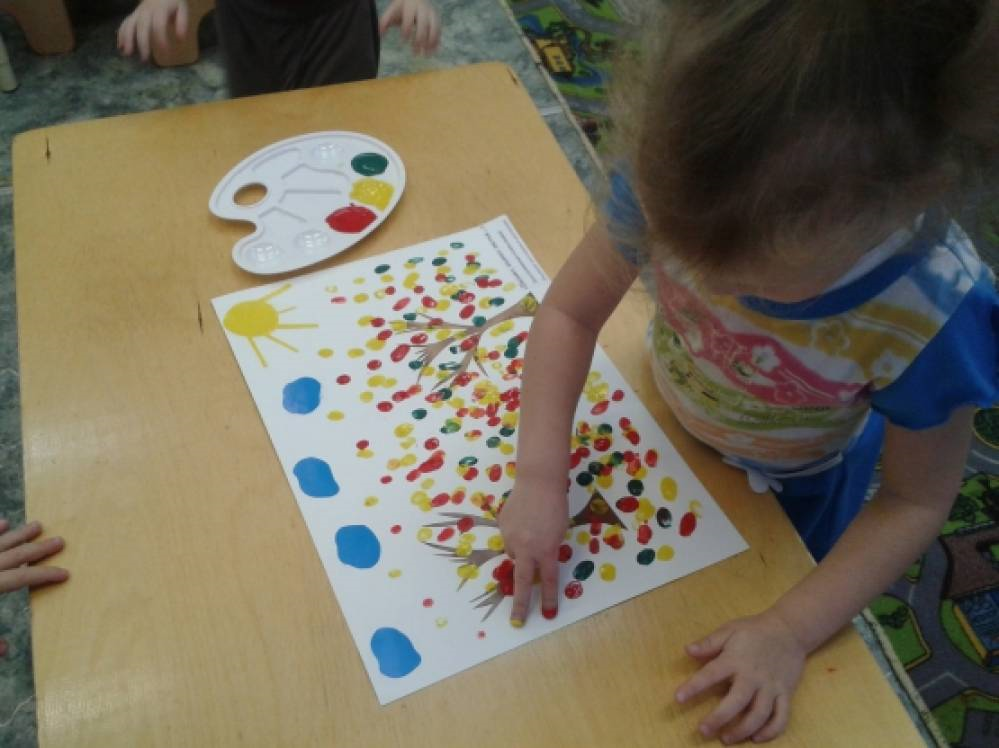 создают художественные образы, используя известные способы рисования;
различают цвета и правильно
 их называют
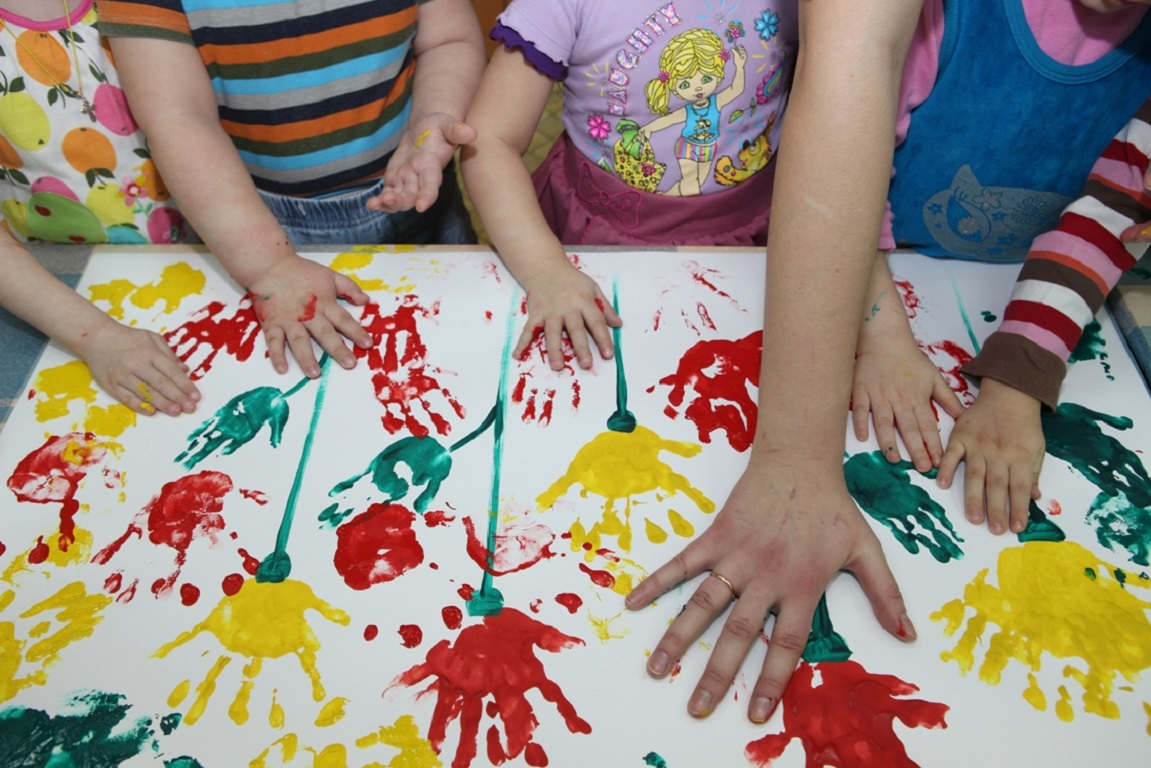 создают художественные образы, используя известные способы рисования;
различают цвета и правильно
 их называют
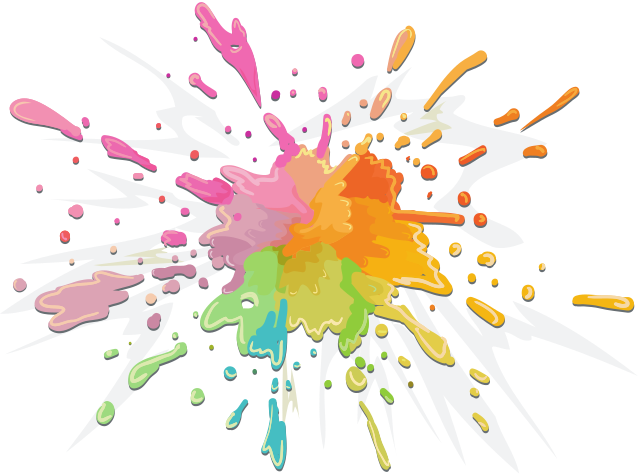 СОСТАВИТЕЛЬ
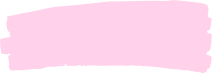 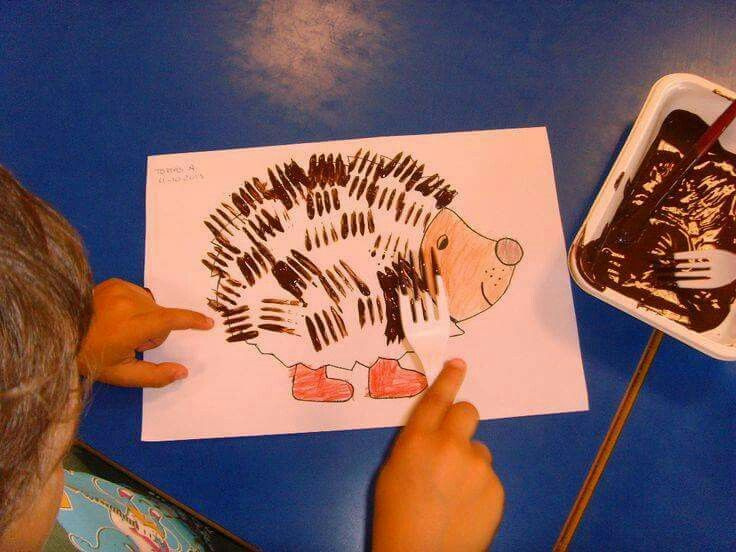 Старший воспитатель Шемет И.А.
ФОРМА КОНТРОЛЯ
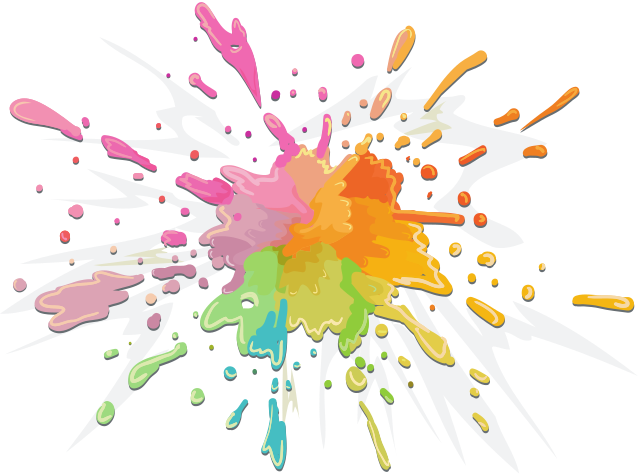 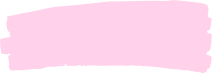 Выставка детских работ